Propositions CGT
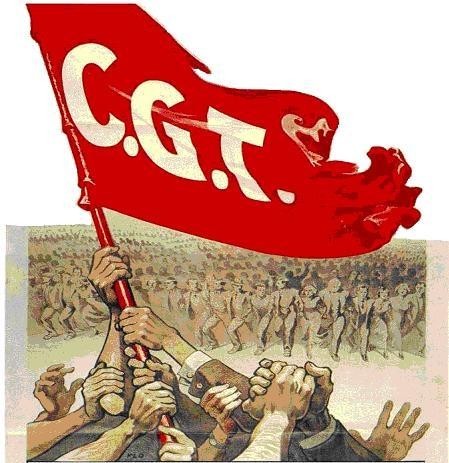 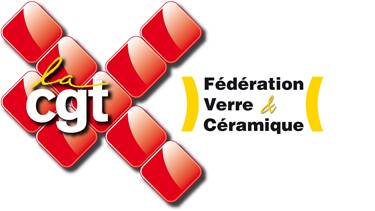 Coordination des Syndicats CGT de Verallia
Votre Force pour l’avenir
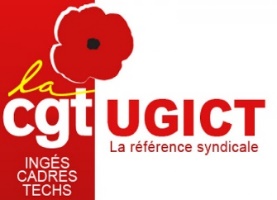 Pacte pour
l’avenir de VERALLIA
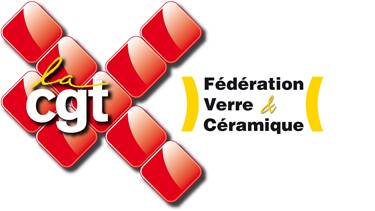 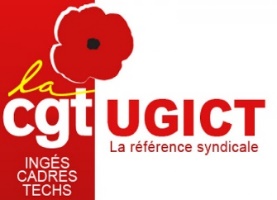 Coordination des Syndicats CGT de Verallia
Votre Force pour l’avenir
Le pacte social :
Un engagement sur 3 ans
La CGT s’engage à prioriser le dialogue social au conflit
Mettre en place un lieu d’échange rapide sur les situations conflictuelles pour rechercher des solutions sans tomber dans la grève
Au niveau local
Au niveau central
On entend par dialogue social : 
la négociation <=> pas la discussion
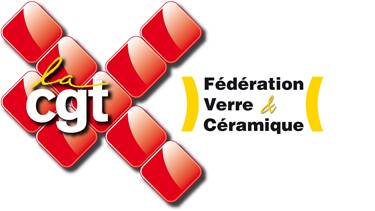 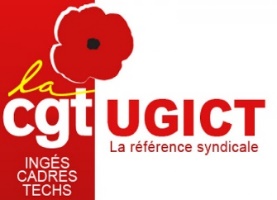 Coordination des Syndicats CGT de Verallia
Votre Force pour l’avenir
Thèmes :
Indice de base
Pacte social
Accord d’intéressement
Condition de travail
Avenir social, économique et écologique de Verallia
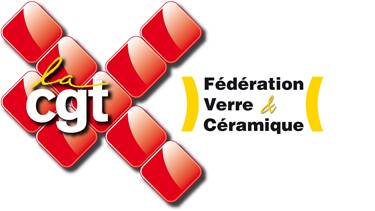 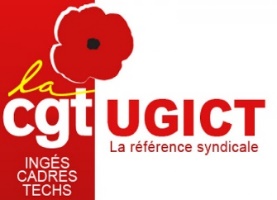 Coordination des Syndicats CGT de Verallia
Votre Force pour l’avenir
INDICE :
Prendre l’Indice « EBITDA IFRS »

Si refus, l’Indice choisi devra :
Que les salariés aient réellement la main dessus pour le faire varier
Ne pas partir du Tonnage théorique, plutôt Tonnage Tiré
Neutraliser certaines pertes de rendement
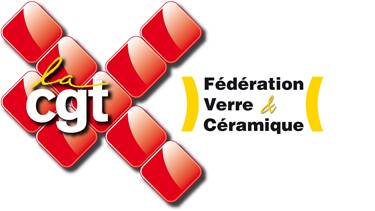 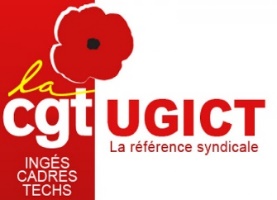 Coordination des Syndicats CGT de Verallia
Votre Force pour l’avenir
Maintien des capacités de Production :
Les OS doivent avoir les dates de construction, allumage, réfections temporaires et complètes (initialement prévues et modifiées)
Avoir l’état des fours et des feeders
L’Engagement de la Direction doit être plus concret et plus long :
Nombre de fours ; de machines ; 
Les effectifs ; 
Maintenir les capacités de production à proximité des clients
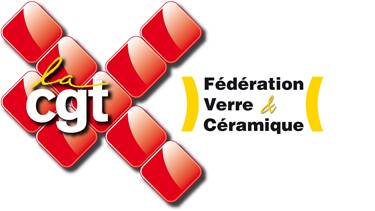 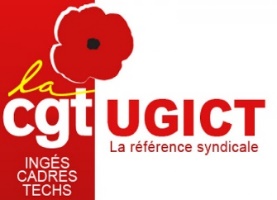 Coordination des Syndicats CGT de Verallia
Votre Force pour l’avenir
Le PAP :
Les dépenses et / ou pertes de rendement liées aux décisions de la Direction doivent être neutralisées
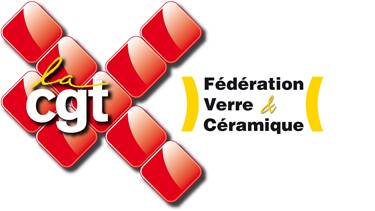 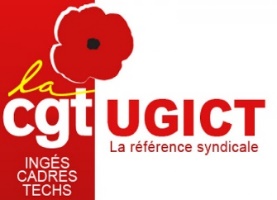 Coordination des Syndicats CGT de Verallia
Votre Force pour l’avenir
Les Salaires :
Supprimer la non augmentation de salaire si l'indice n'est pas atteint

Obligation de revaloriser les salaires si versement de dividendes

Si indice atteint 	 => Inflation + 0,5 % 	avec plancher de 30 €

Si indice atteint + 0,5 % => Inflation + 1 % 	avec plancher de 40 €

Si indice atteint + 1 % 	 => Inflation + 1,5 % 	avec plancher de 50 €

Etc… par tranche de 0,5 %

Augmentation de la Prime de vacances de 35 SCR / an
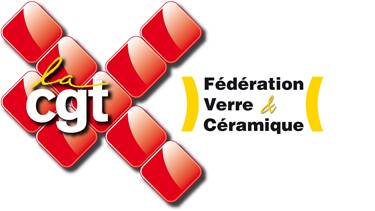 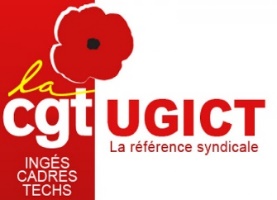 Coordination des Syndicats CGT de Verallia
Votre Force pour l’avenir
L’Intéressement :
La répartition des richesses créées par les salariés doit être plus linéaire

Il doit exister une corrélation entre la répartition faite aux actionnaires et aux salariés

Il faut modifier l'indice lié au rendement qui prend également en compte le tonnage théorique
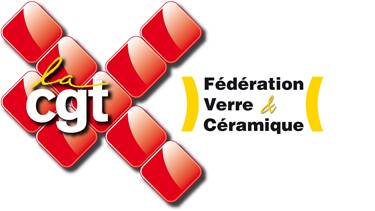 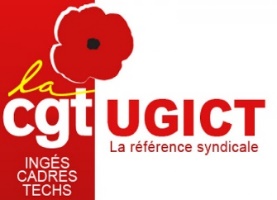 Coordination des Syndicats CGT de Verallia
Votre Force pour l’avenir
Les Conditions de Travail :
Négocier une GPEC centrale & locale par site

Mettre en place des dispositifs pour réduire la pénibilité
32h… 6ème équipe…

Négocier un accord sur le télétravail et le droit à la déconnexion

Négocier un accord « Chaleur »

Jours enfants malades jusqu’à 16 ans et aller progressivement jusqu’à 5 jours
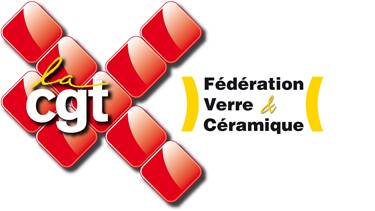 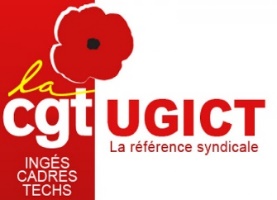 Coordination des Syndicats CGT de Verallia
Votre Force pour l’avenir
Avenir Social, Écologique et Économique :
Recherche de niches locales

Montée en gamme grâce à la différenciation

Négocier un accord sur les reclassements et les départs anticipés

Avoir une réflexion sur l’implantation de dispositifs visant à réduire l’impact environnemental
Réduire le transport
Récupérer la chaleur des fours, des arches…
Utiliser le fluvial pour le calcin quand c’est possible
Etc…
Merci de votre attention
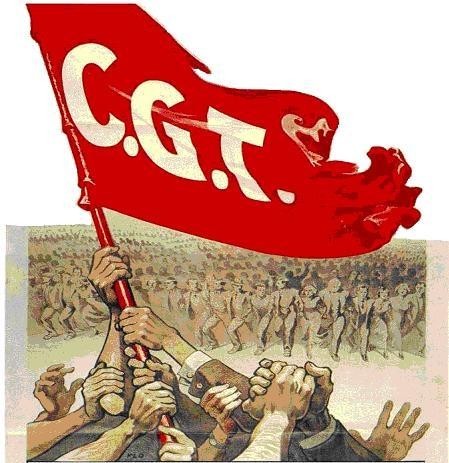 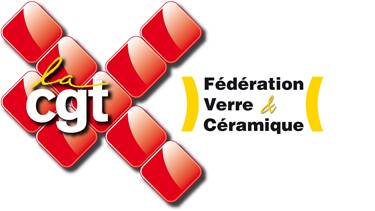 Coordination des Syndicats CGT de Verallia
Votre Force pour l’avenir
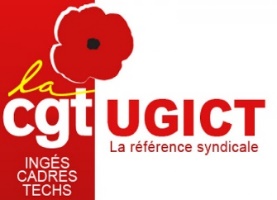 Questions ? Remarques ?